PDDL
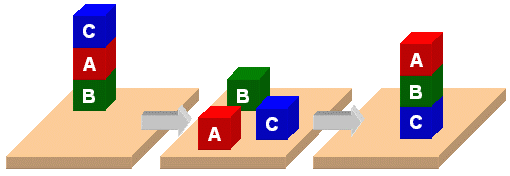 PDDL
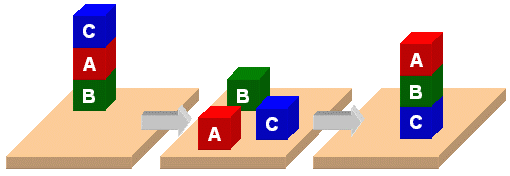 Planning Domain Description Language
Based on STRIPS with various extensions
First defined by Drew McDermott (Yale) et al.
Classic spec: PDDL 1.2; good reference guide
Used in biennial International Planning Competition (IPC) series (1998-2020)
Many planners use it as a standard input
PDDL Representation
Task specified via two files: domain file and problem file
Both use a logic-oriented notation with Lisp syntax
Domain file defines a domain via requirements,  predicates, constants, and actions
 Used for many different problem files
Problem file: defines problem by describing its domain, objects, initial state and goal state
Planner: takes a domain and a problem and produces a plan
Blocks WordDomain File
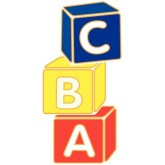 (define (domain BW)
  (:requirements :strips)
  (:constants red green blue yellow small large)
  (:predicates (on ?x ?y) (on-table ?x) (color  ?x ?y) … (clear ?x))
  (:action pick-up
      :parameters (?obj1)
      :precondition (and (clear ?obj1) (on-table ?obj1)                                      (arm-empty))
      :effect (and (not (on-table ?obj1))
                            (not (clear ?obj1))
                            (not (arm-empty))
                            (holding ?obj1)))
  … more actions ...)
Blocks WordProblem File
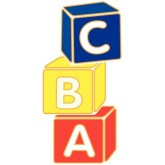 (define (problem 00)
    (:domain BW)
    (:objects A B C)
    (:init (arm-empty)
   	    (ontable A)
	           (on B A) 
	           (on C B)
	           (clear C))
    (:goal (and (on A B) 
                        (on B C)
                        (ontable C)))
C
A
B
B
A
C
Blocks WordProblem File
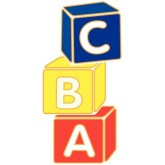 (define (problem 00)
    (:domain BW)
    (:objects A B C)
    (:init (arm-empty)
	           (on B A) 
	           (on C B)
	           (clear C))
    (:goal (and (on A B) 
                        (on B C))))
C
A
B
B
Begin plan
1 (unstack c b)
2 (put-down c)
3 (unstack b a)
4 (stack b c)
5 (pick-up a)
6 (stack a b)
End plan
A
C
http://planning.domains/
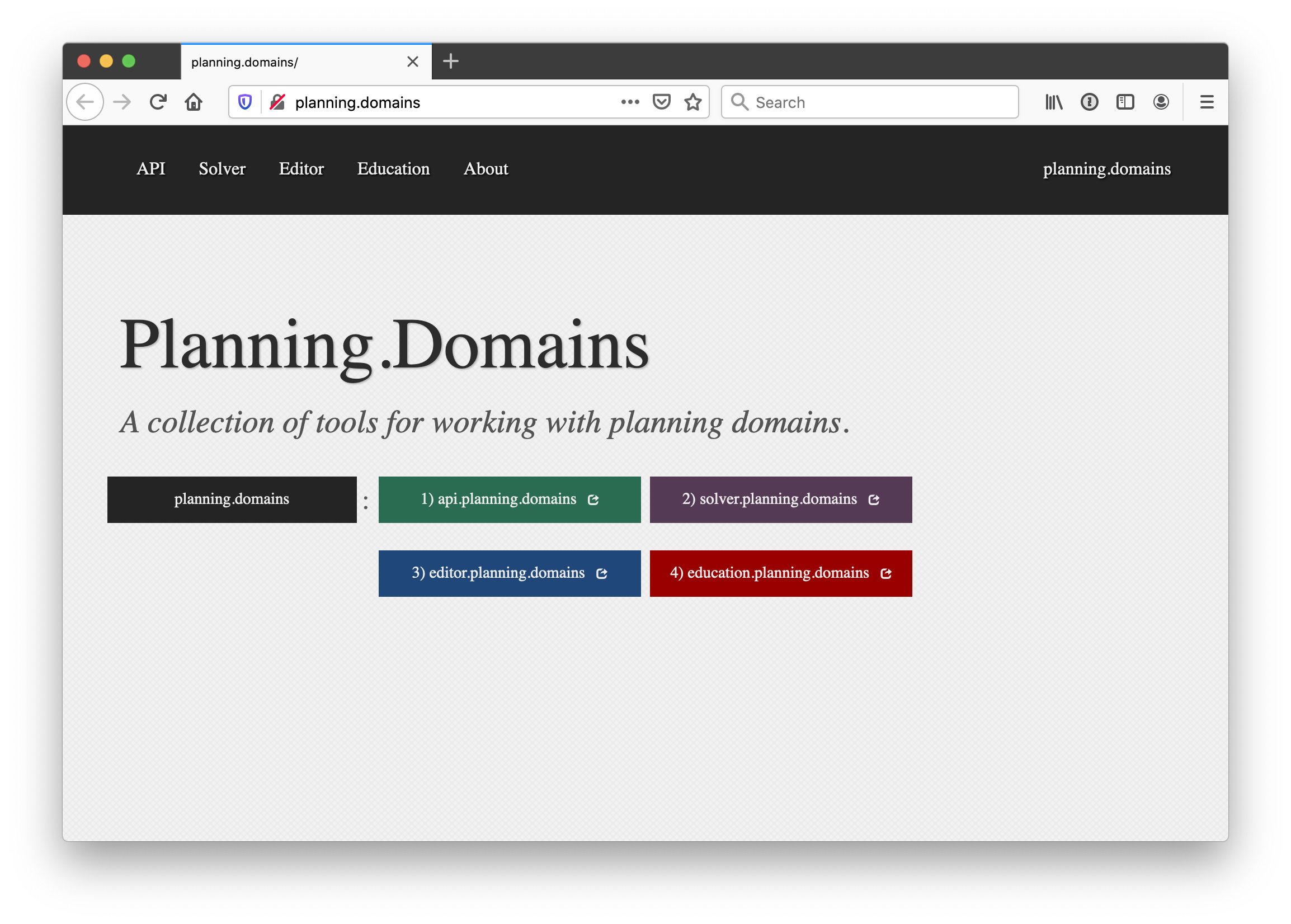 Planning.domains
Open source environment for providing planning services using PDDL (GitHub)
Default planner is ff
very successful forward-chaining heuristic search planner producing sequential plans
Can be configured to work with other planners
Use interactively or call via web-based API
Use for HW5 to extend blocks world domain